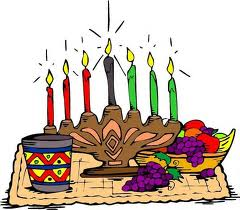 Kwanzaa
Michael, Jesse, Anissa, Chloe
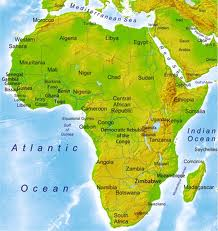 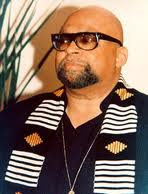 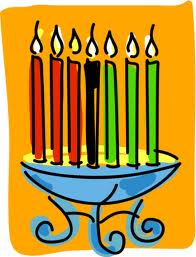 Heri Za Kwanzaa!
Days short 
Nights are very long 
Return of the sun
 African Americans Celbrate it
Clothing and hair
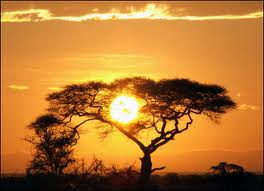 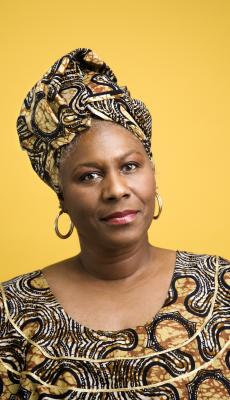 A Brand-New Day!
Holiday invented by Dr. Karenga
Dr. Karenga teaches at CSU
Creating Kwanzaa
Organized believes
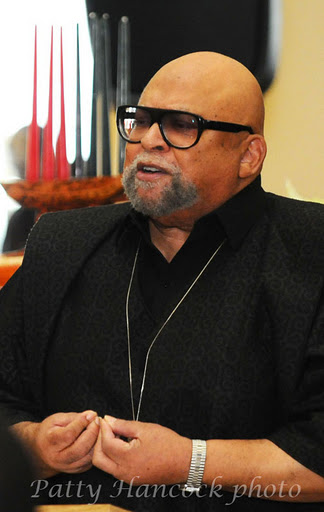 SEVEN PRINCIPAL OF KWANZAA
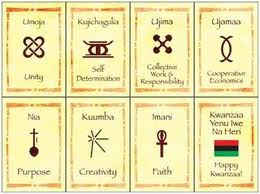 Day 1 Umaja- unity
Day 2 Kujichagulia- self determation 
Day 3 Ujima – collective sord and resoponsibity 
Day 4 Ujamaa – cooperation
Day 5 Nia-  purpose
Day 6 Kaumba- creativity
Day 7 Imani- faith
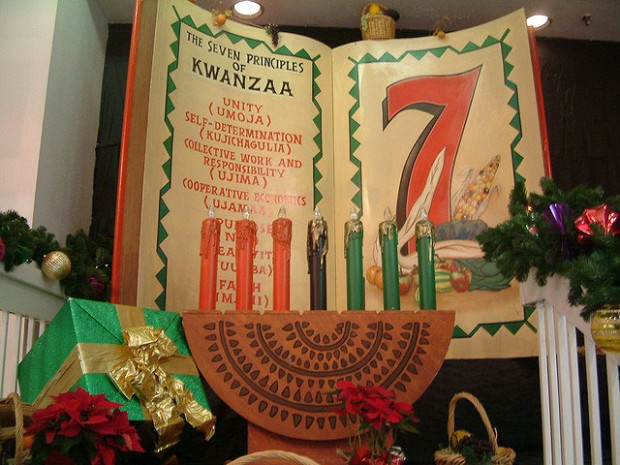 7 Kwanzaa symbols
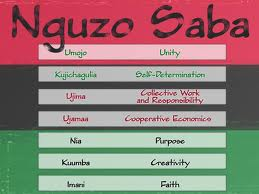 1 Mkeka or mat
 
2 Mazao or fruits & veggies

3 Kikonbe cha umoja or unity cup

4 Muhindi, corn

5 Kinara, or candle holder

6 Mishumaa saba 

7 Zawadi, or gifts
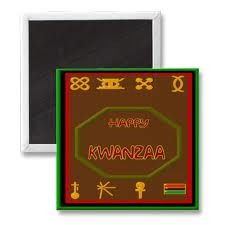 Habari Gani? Umoja!
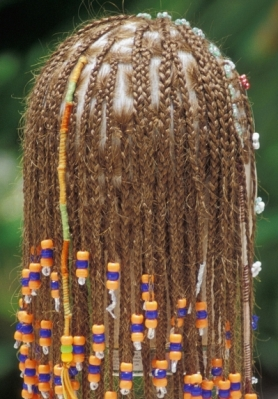 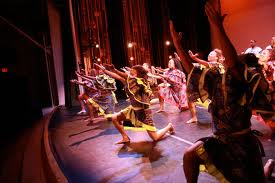 December 26 
Umoja night 
Harambee!
Hair they braid 
Dr. Martin Luther 
Big feasts
Kwanzaa
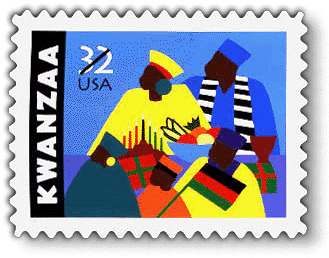 Cal.
First Harvest
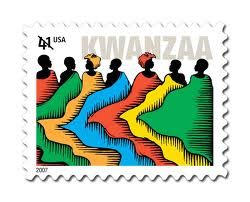 THE END
CREDITS
Michael
JESSE
ANISSA
CHLOE